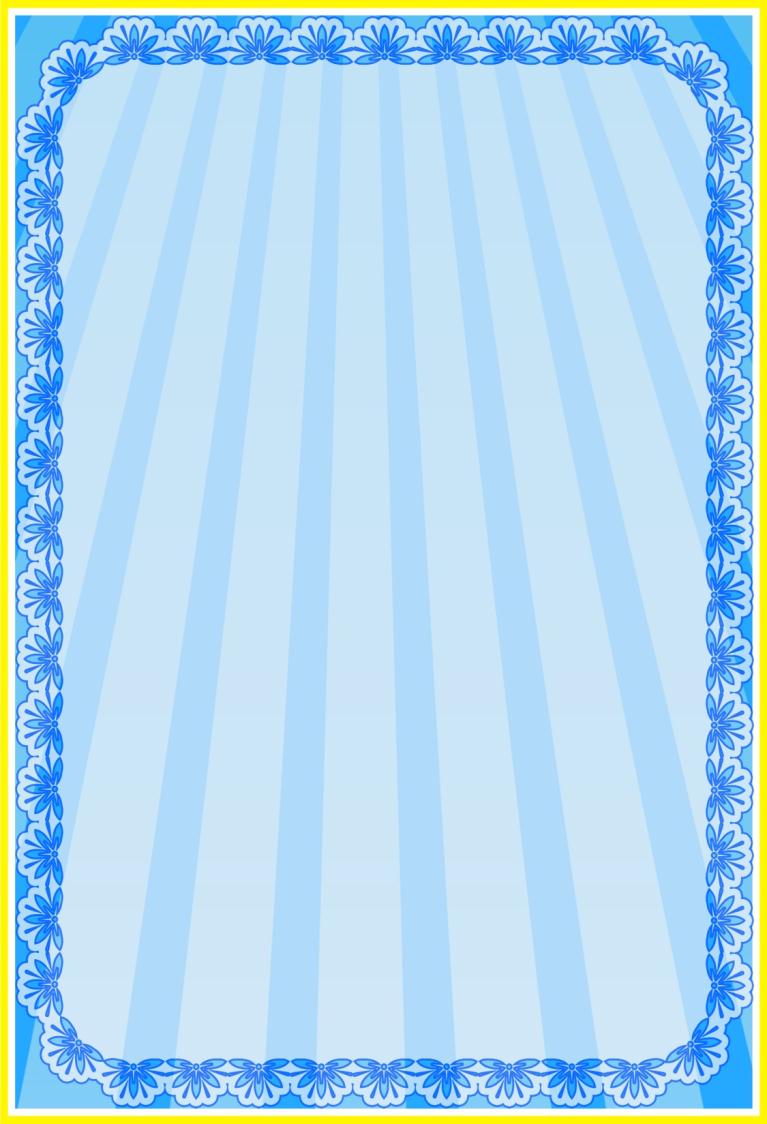 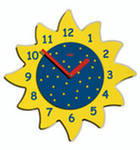 Что сначала-что потом?(режим дня)
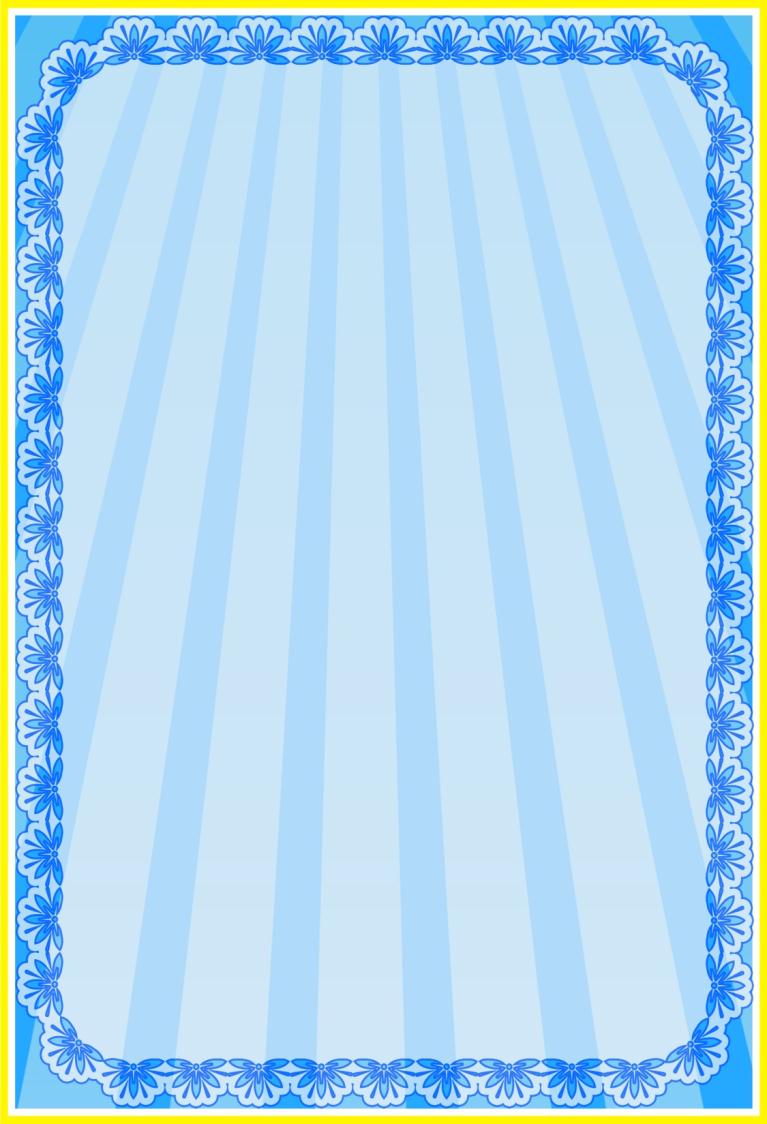 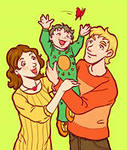 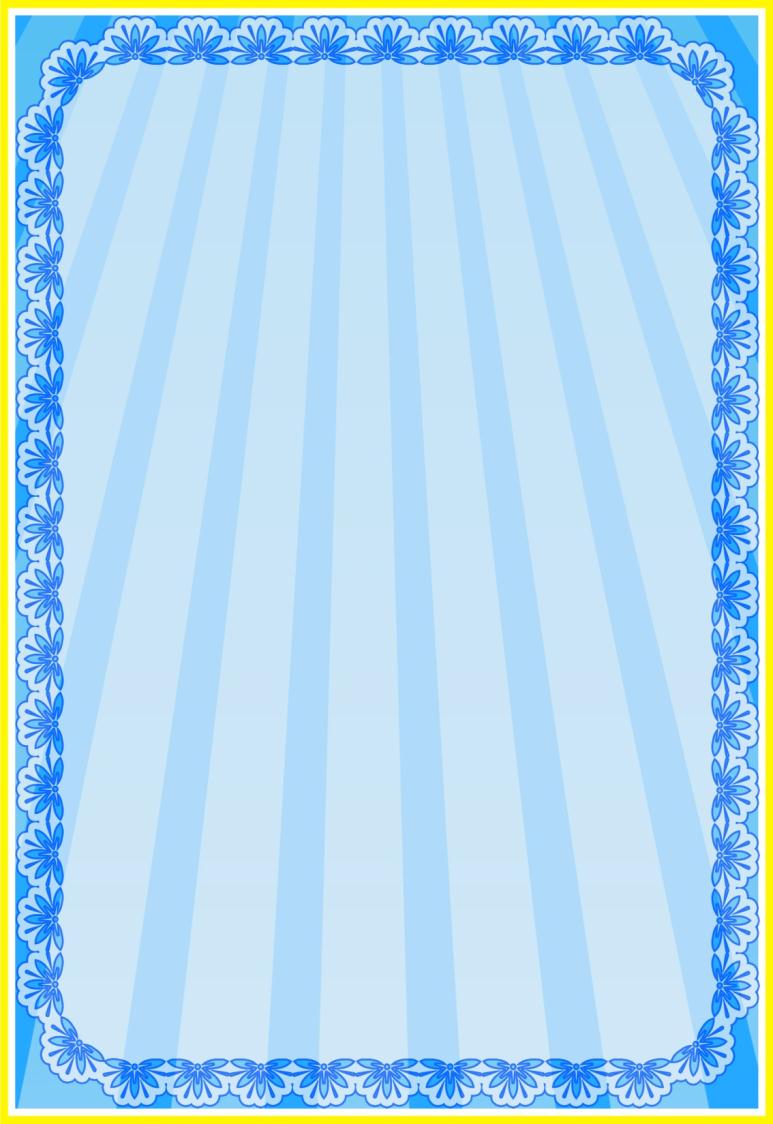 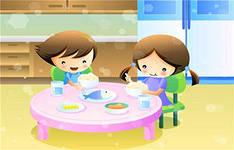 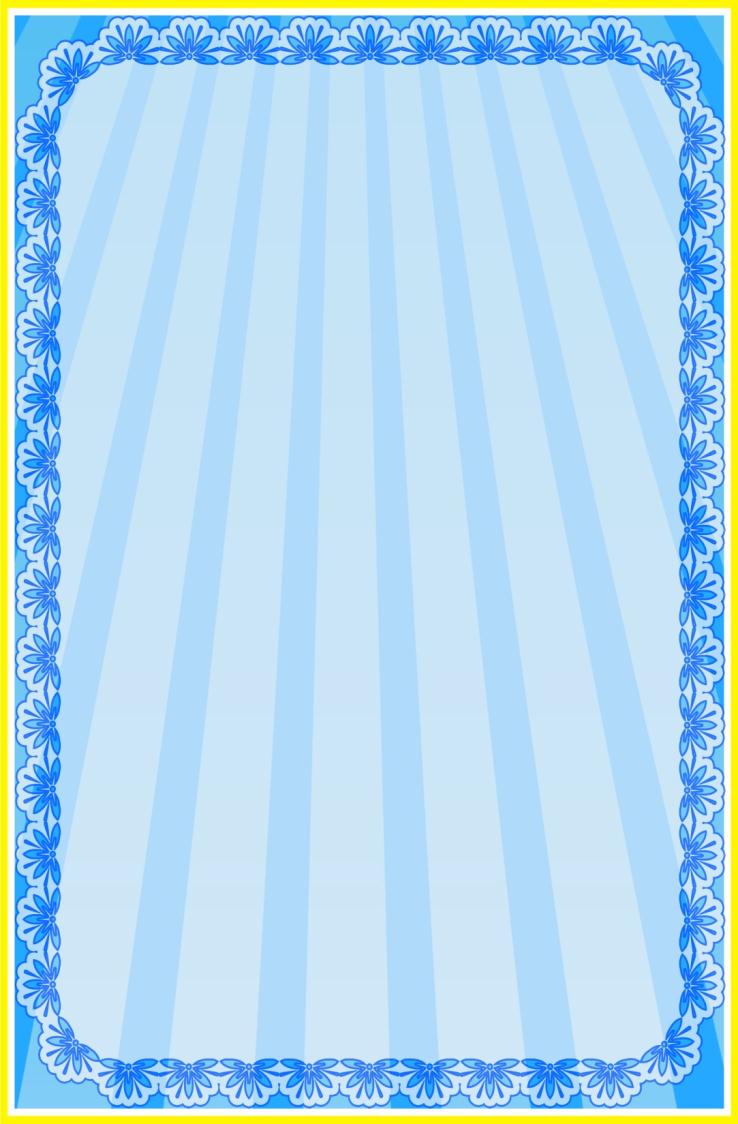 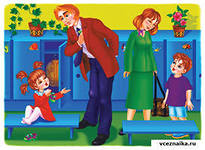 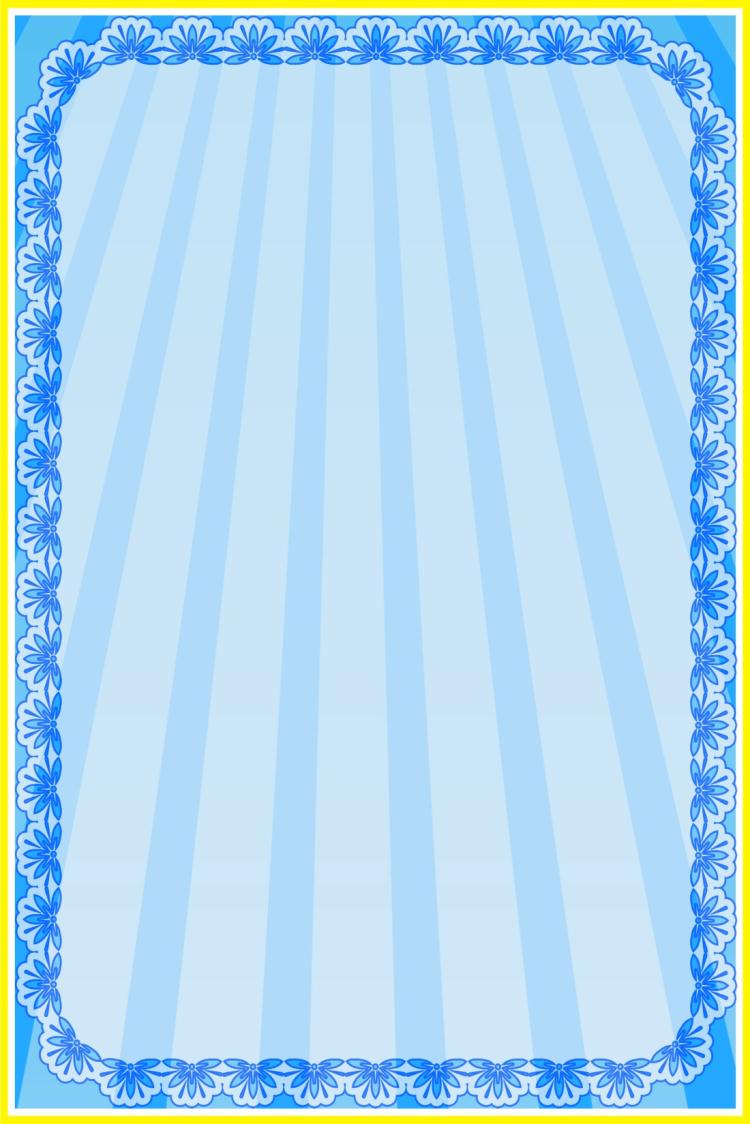 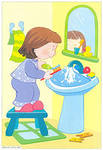 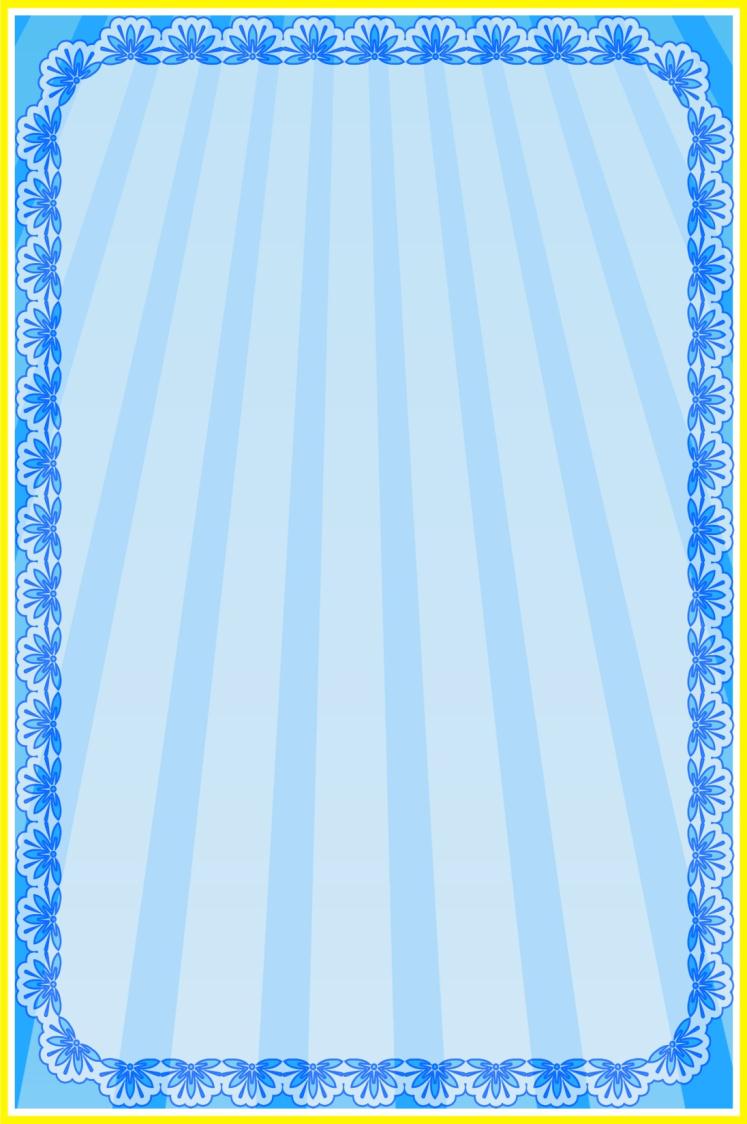 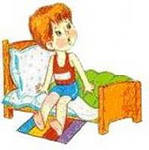 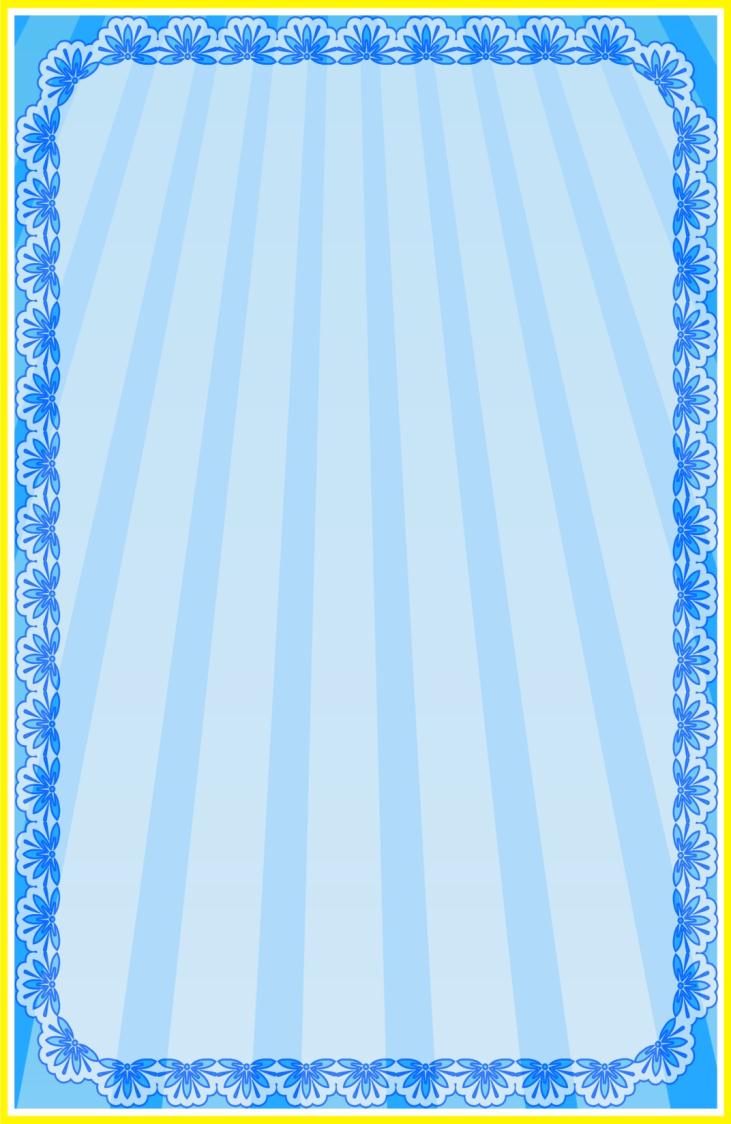 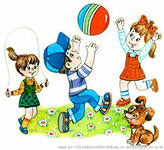 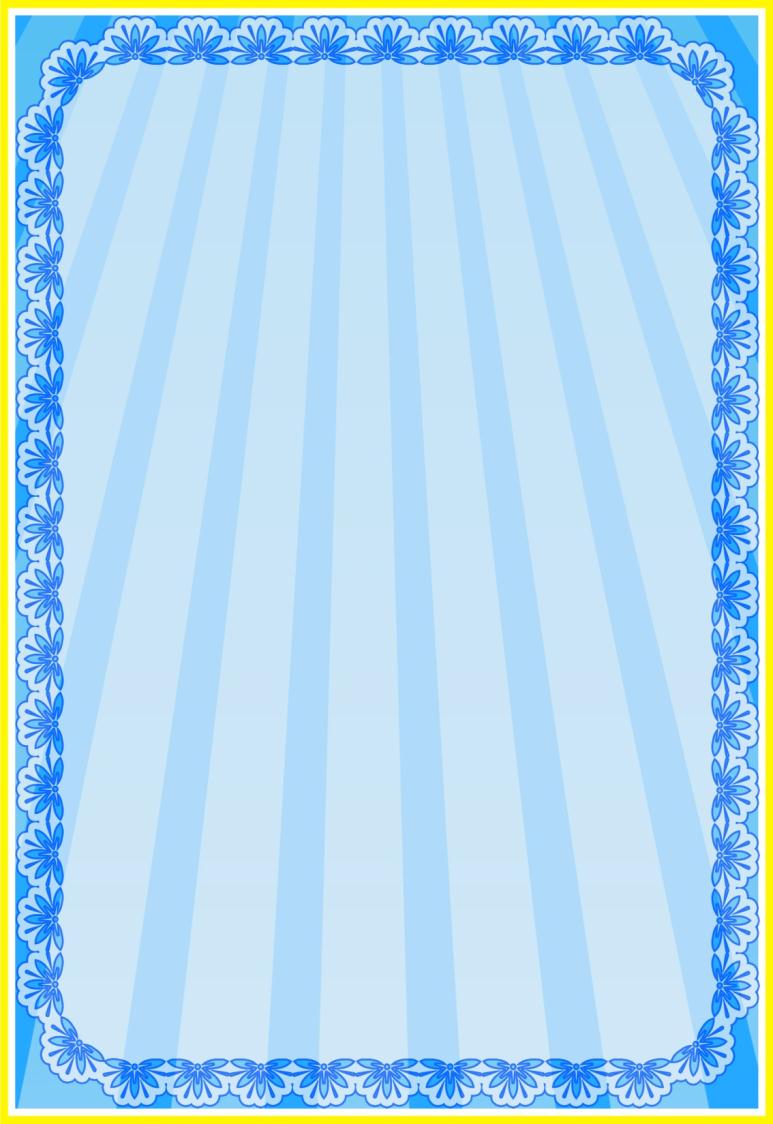 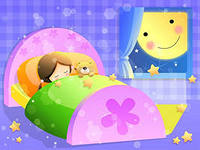 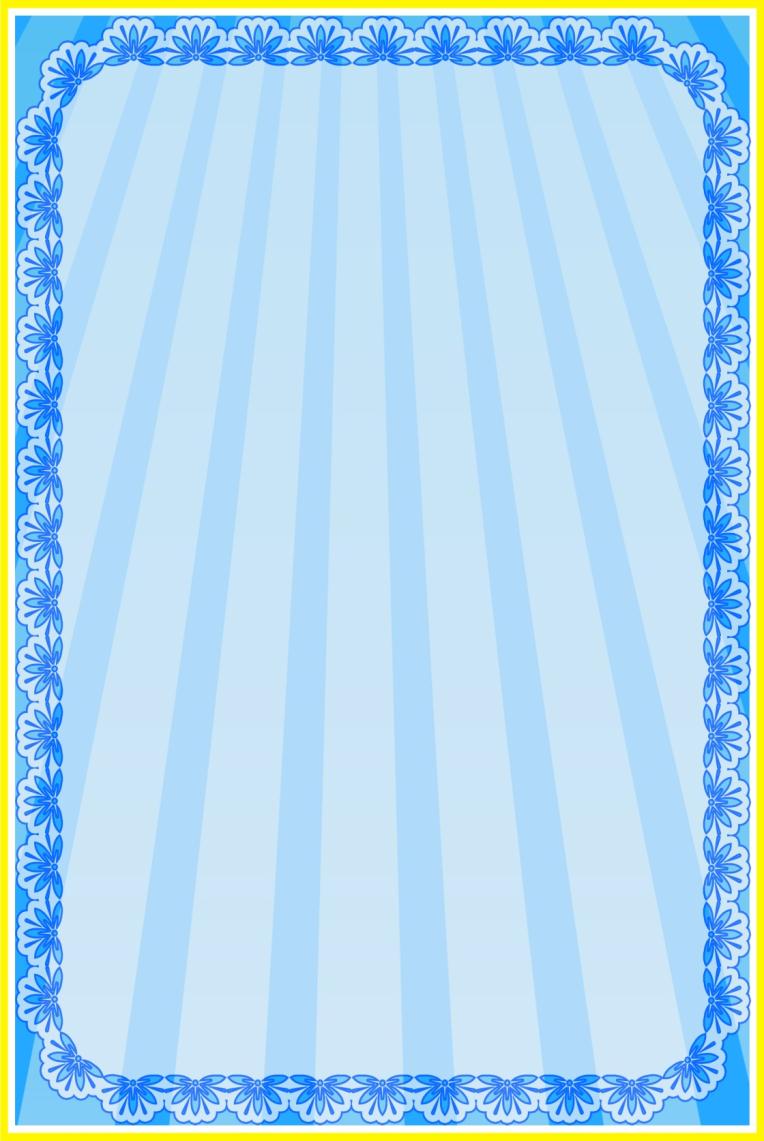 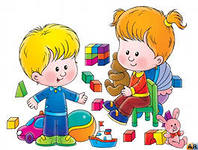 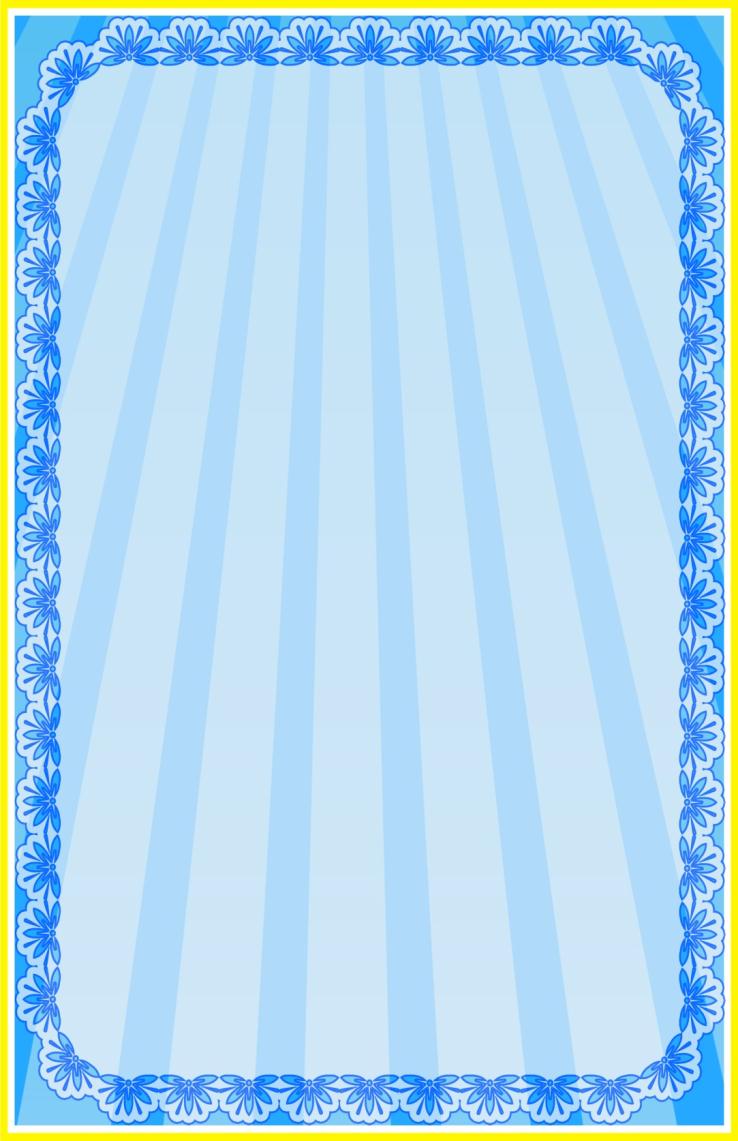 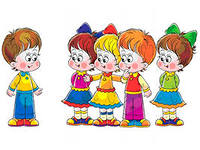 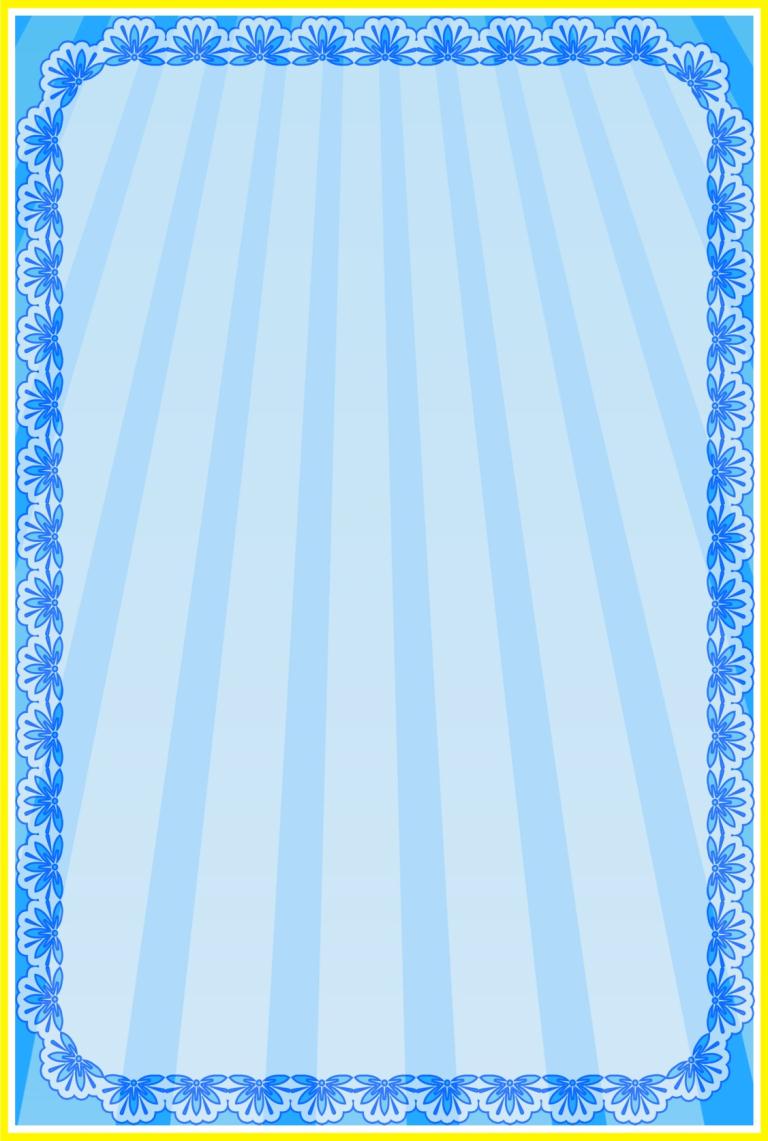 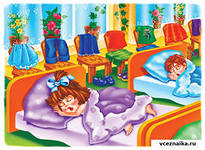 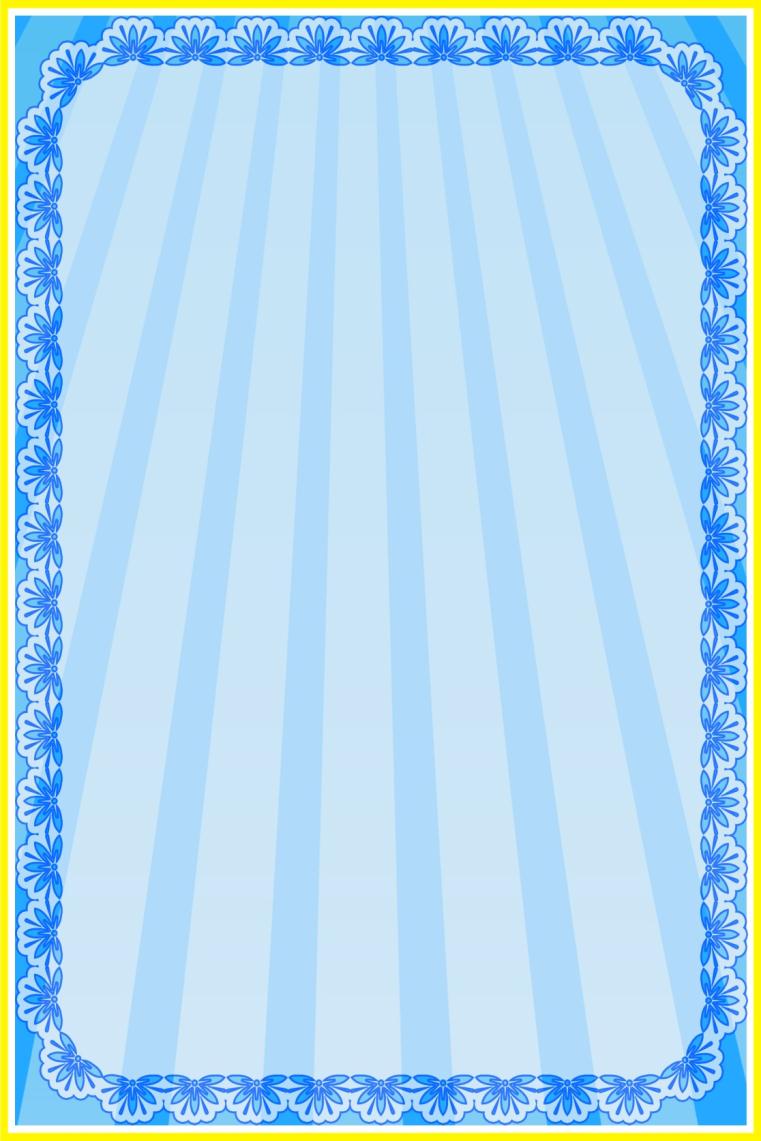 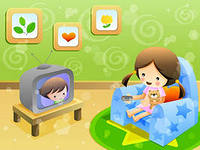